Elahe N. Russell
Accounting Services
Workday Customer & card 2.0
Agenda
Background
Demo of CARD 2.0
Accounts Receivable and Sales Items 
Deposit and Payment Types
Accounting 
Approval and Printing 
Additional Resources
Background
LSU modernizing legacy mainframe system
Current Treasury Information System (TIS) houses student and non-student receivables
CARD application upgrade to remove mainframe dependencies
All student transactions will be processed through Workday Student
CARD 2.0
Effective July 1, 2025, CARD 2.0 will replace existing application
Similar look and feel
Work-in-progress - more detailed information closer to go-live
Reporting will be available in Workday to query journal line activity for CARD 2.0 entries
Header
Formerly Departmental Transmittal tab
Entry numbers will start over with “1”
Contact information is auto-populated based on initiator
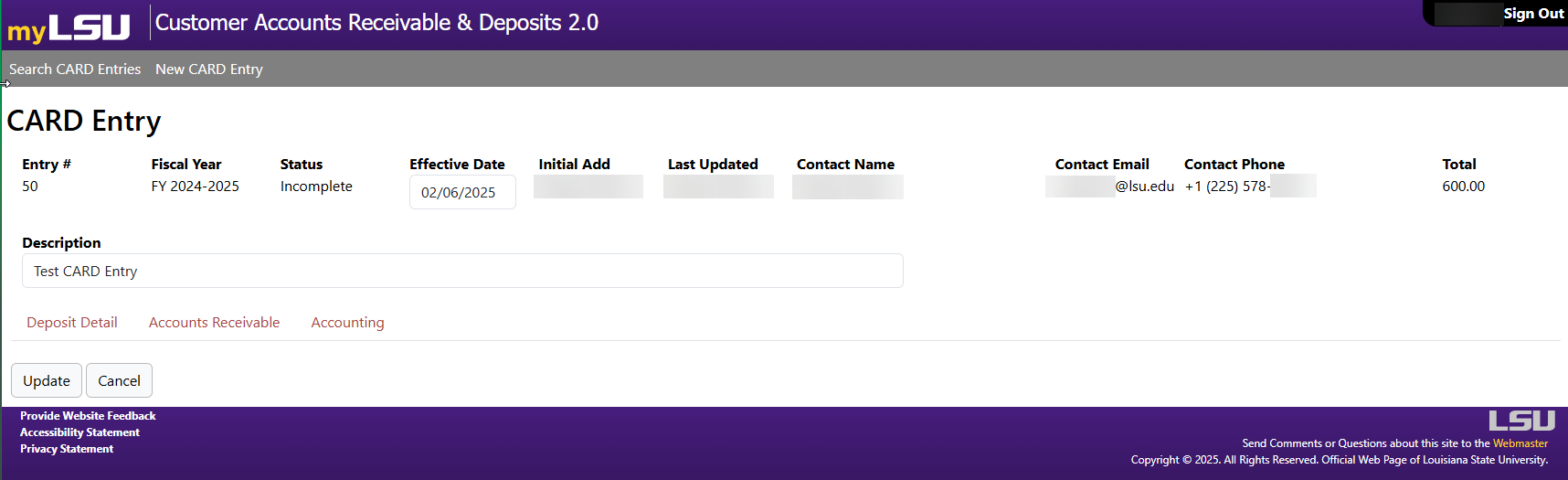 Deposit Detail Tab
Formerly the Method of Payment (MOP) tab
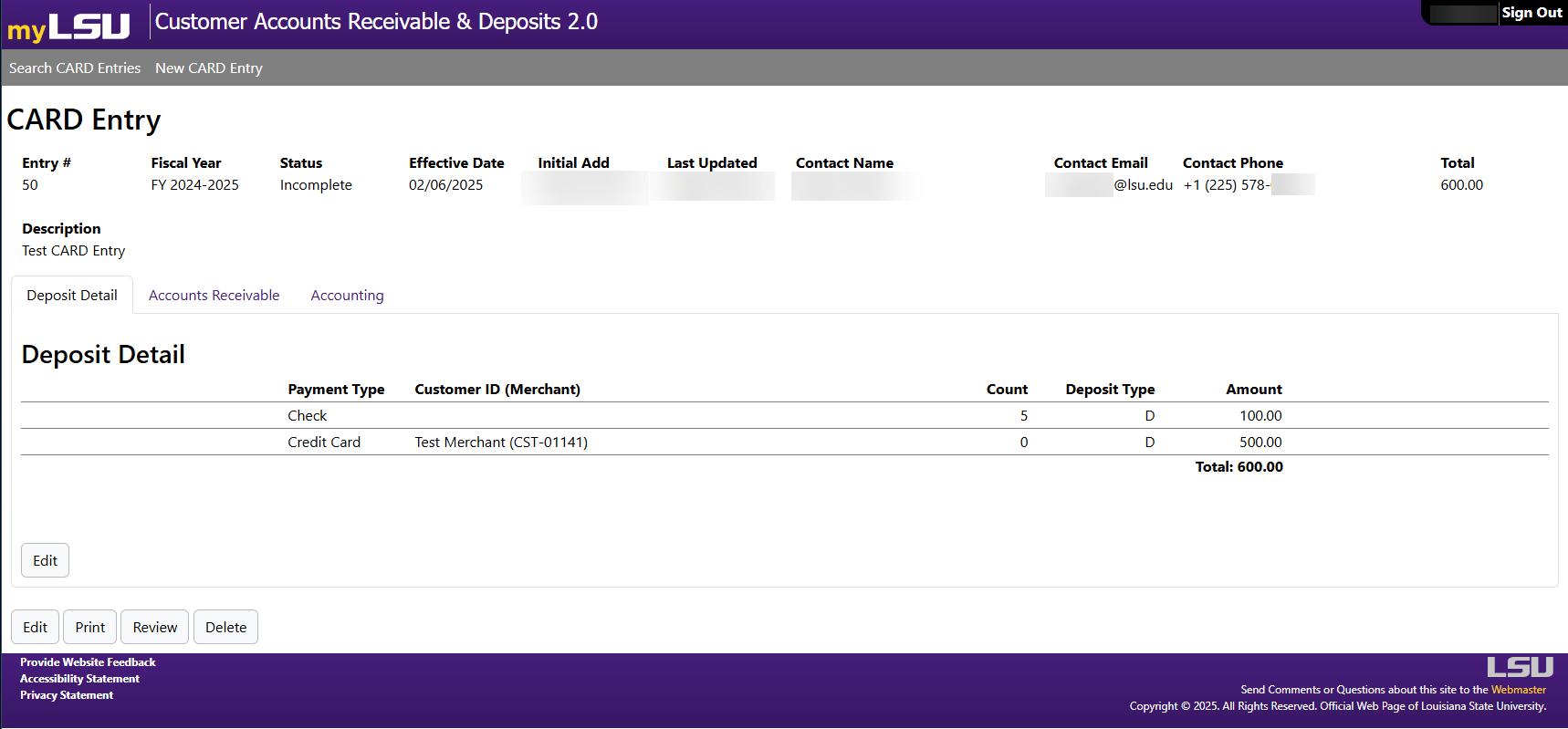 Deposit Detail Tab...
Accounts Receivable (AR) Tab
89 numbers will no longer be used to reference customers
Employee ID (00001234) or Workday Customer number (CST-12345) must be entered
When credit is selected under Credit/Debit the following are required:
Credit Reason
Payment Received
Correcting Receivable 
Customer Invoice 
Identifies invoice being reduced 
Attachments will be required
AR Tab Example
Sales Items
Formerly Transaction Codes (TRX)
Crosswalk of TRX code to Sales Item
Revenue category and other worktags will auto-populate
1-to-1 accounting
Sales item cannot be split over multiple worktags
Sales Item Example
Accounting for Sales Item
Accounting Tab
Still in early development 
Additional updates prior to go-live
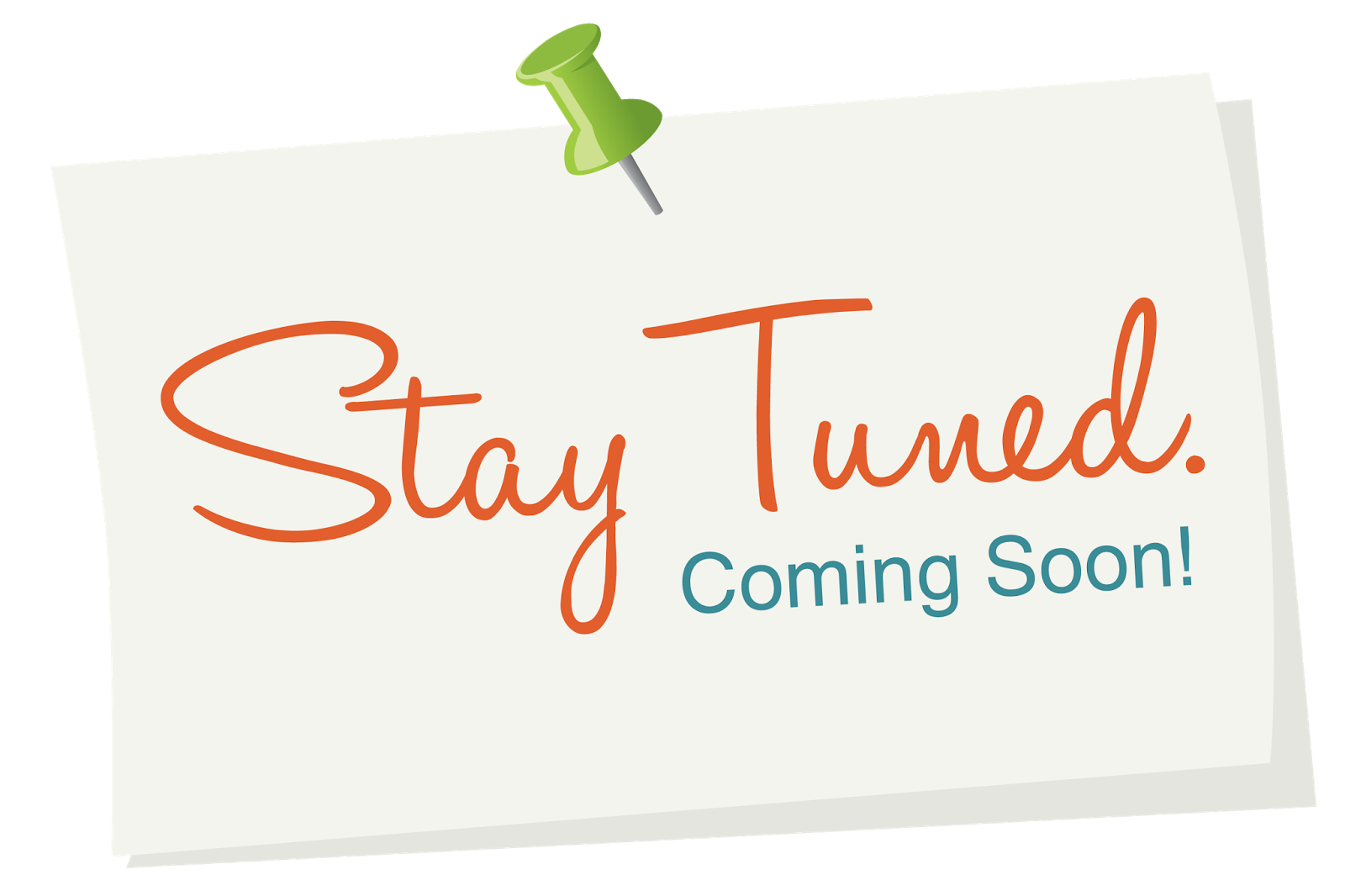 This Photo by Unknown Author is licensed under CC BY-ND
Approval Workflow
Printed Entry
Print button will allow print or save as PDF
Print Screen of Entry
Questions & Resources
Questions
Mary Catherine Smiley
mgille7@lsu.edu
(225) 578-7546
Resources
Business Managers' Meeting Presentations
Bursar Operations Website
Workday Student Website